شرح الملحق بجمع المذكر السالم
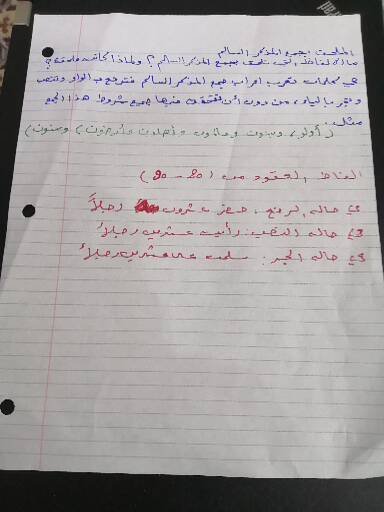